معدلات إنتاج النفط في العالم
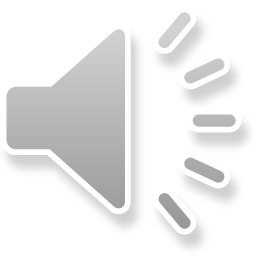 مقارنة معدلات الإنتاج خلال النصف الأول من عامي 2019 و2020
وخلال شهري أيار/مايو و حزيران/يونيو 2020
ملاحظات
ساهمت جائحة كوفيد-19 في تراجع في الطلب العالمي على النفط.
شكّل تراجع الإنتاج في أفريقيا (1.22 مليون ب/ي) نحو 34% من تراجع معدلات الإنتاج العالمي.
69% من تراجع الإنتاج في مجموعة دول أفريقيا، نتج عن تراجع إنتاج ليبيا بمقدار 843 ألف ب/ي بين النصف الأول من 2019 والنصف الأول من 2020.
مثّل تراجع الإنتاج في الشرق الأوسط (1.23 مليون ب/ي) حوالي 35% من تراجع معدلات الإنتاج العالمي.
لكن هذا التراجع مرتبط بمعظمه باتفاقية أوبك لتخفيض الإنتاج:
بلغ متوسط  إنتاج دول أوبك نحو 30.3 مليون ب/ي في النصف الأول من 2019، بينما انخفض إلى 27 مليون ب/ي في النصف الأول من 2020
OPEC Monthly Oil Market Reports
-4.4%
مقارنة معدل إنتاج النفط خلال النصف الأول من 2020
مع النصف الأول من عام 2019
مليون ب/ي
-2.6%
-16.8%
+11.1%
-4.9%
-5.4%
-1.9%
-0.9%
معدل إنتاج النفطشهري أيار/ مايو وحزيران/ يونيو 2020
مليون ب/ي
+0.4%
+1.5%
-0.8%
+4.1%
-5.6%
-2.5%
مقارنة إنتاج الدول العربية من النفط بين شهري أيار/مايو، وحزيران/يونيو 2020
-6%
حسب اتفاق أوبك لخفض الإنتاج
Source of data: Oil & Gas Journal   Volume 118.9a, Sept. 14, 2020 + OPEC Monthly Oil Market Reports: January 2019- July 2020